Warm Up
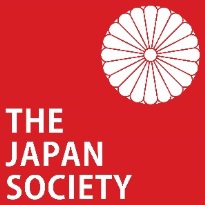 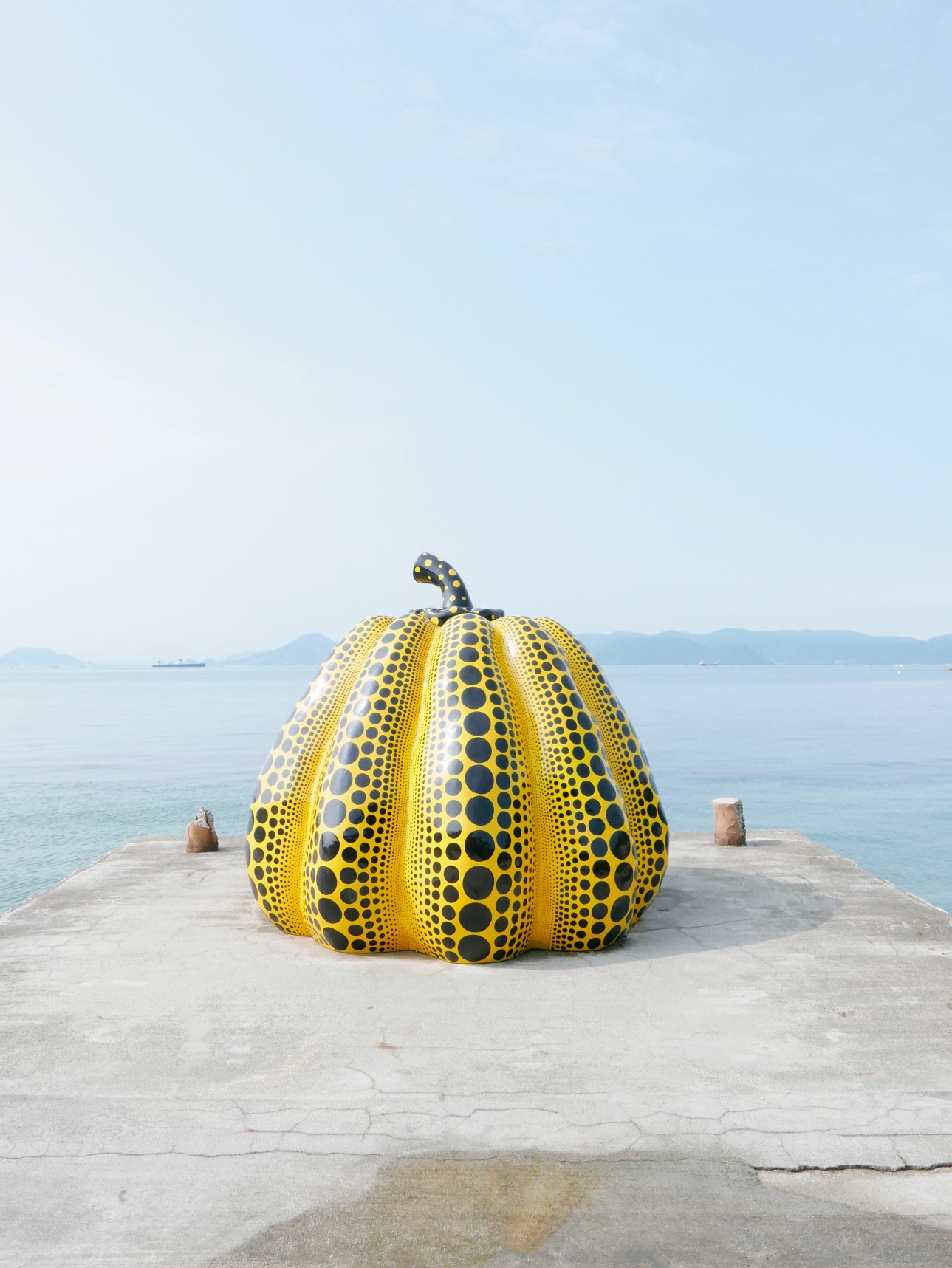 How did this pumpkin help save the Japanese island of Naoshima?
Hint: The population of the island had been decreasing.
Photo by Victor Lu on Unsplash
1
[Speaker Notes: Teacher’s Note
Display this on the screen/board as students enter the classroom so that they can begin straight away, leaving space for the date and title if they are writing their answer in their books.]
Warm Up
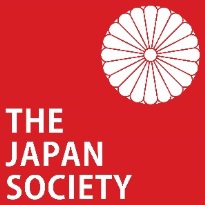 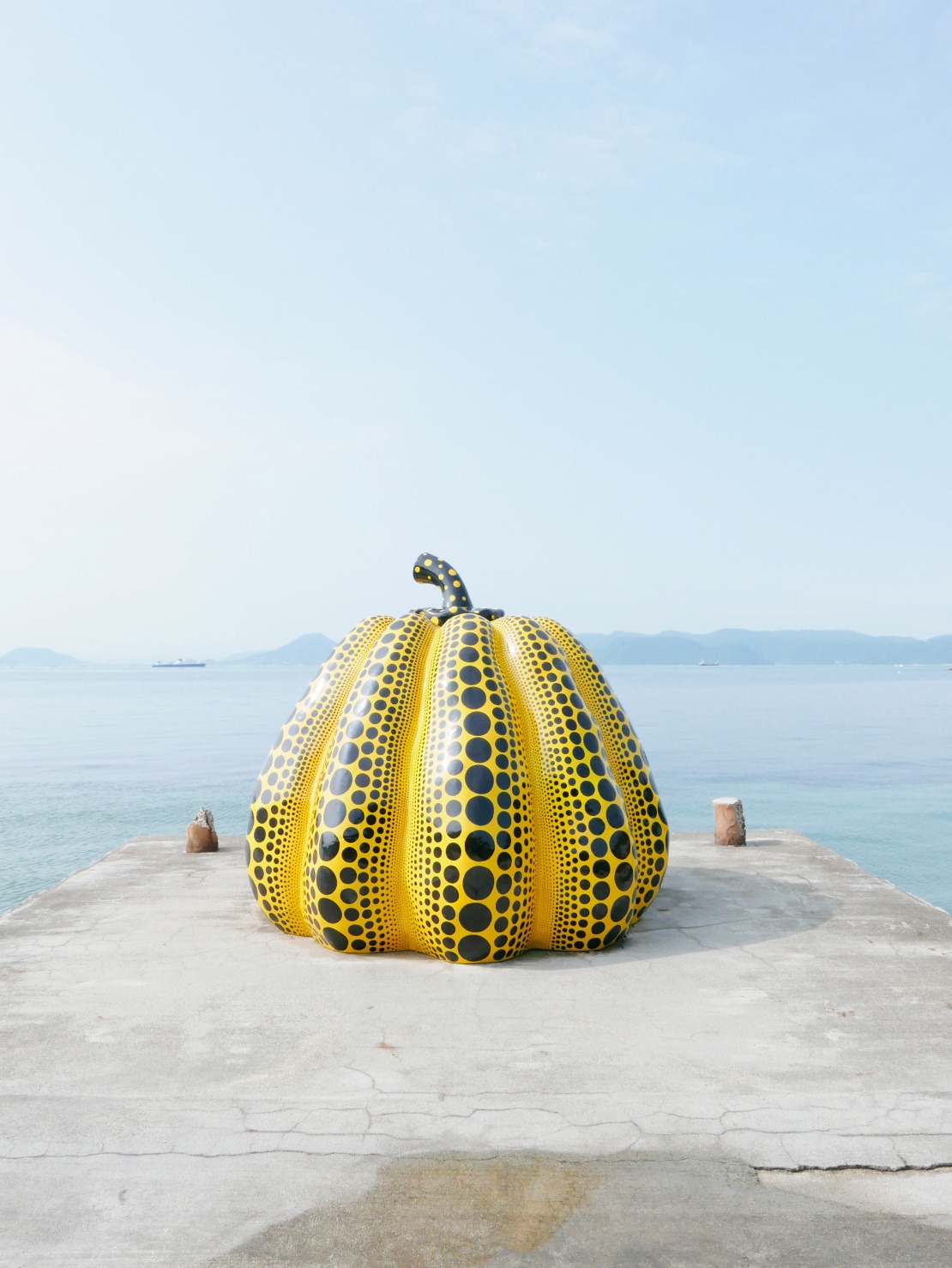 As the population decreased, the economy struggled.
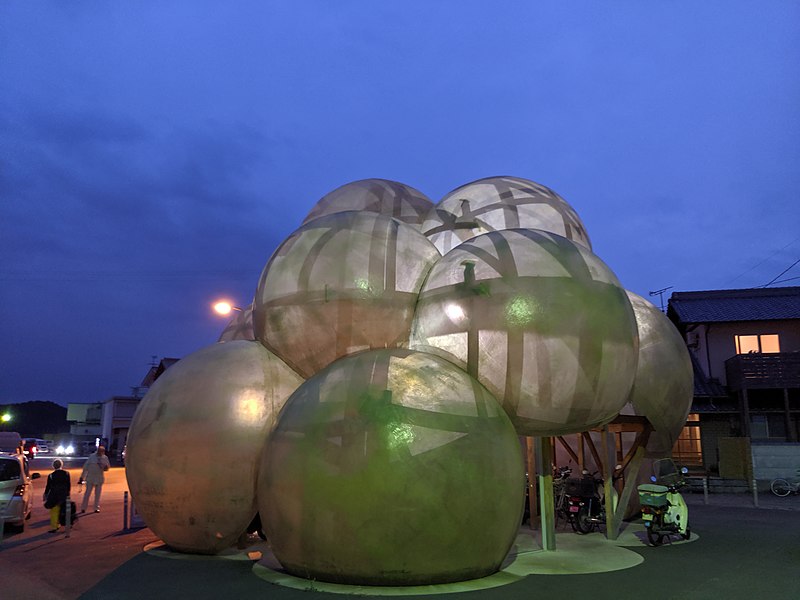 Art installations made the island more attractive to tourists, which brought money in.
Image is © Artandgeograph, CC BY-SA 4.0, via Wikimedia Commons
2
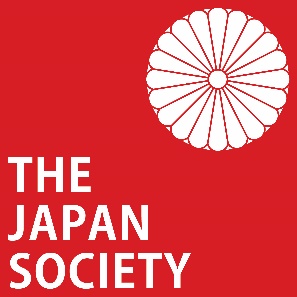 Japan’s Population
©Y.Shimizu/©JNTO
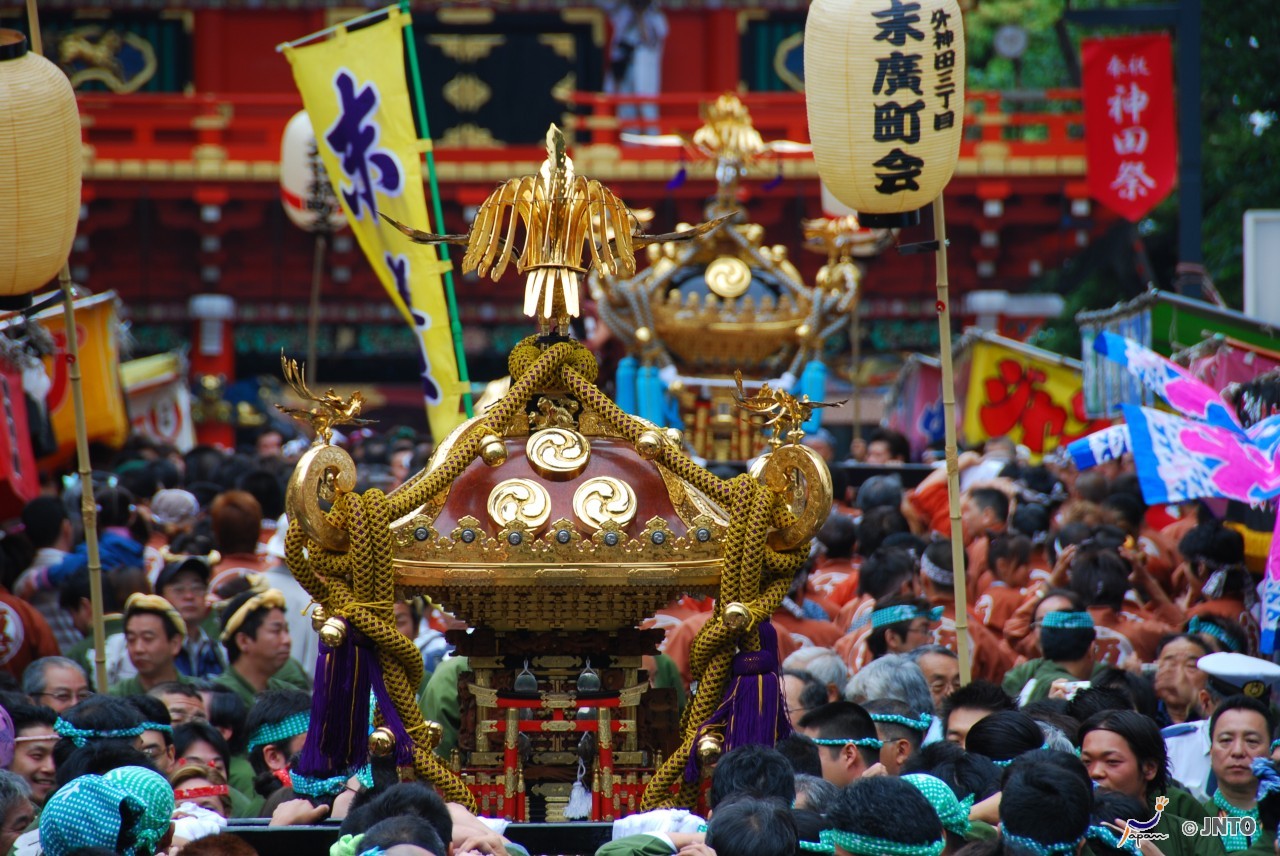 Your Learning Objectives:

Describe the population change and distribution in Japan.

Demonstrate the population distribution of Japan.

Suggest reasons for the population distribution of Japan.
3
©Katie Holmberg in collaboration with The Japan Society
[Speaker Notes: Teacher’s Note
Photo is of the Kanda Festival, one of Tokyo’s three most famous festivals.]
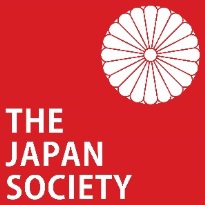 Starter: Key Terms
Match up the key terms with the definitions.
The way that the population of an area is spread out.
Rural
Population Distribution
The number of people on average per km2.
Urban
An area of countryside with a low population.
Population density
An area with many buildings and a high population.
©Katie Holmberg in collaboration with The Japan Society
4
[Speaker Notes: Teacher’s Note
Students can match up the key terms in their books and mark their answers with an opportunity for self/peer assessment.]
Task 1: Population Change
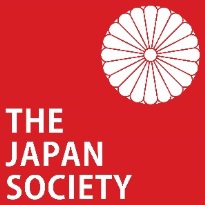 A Line Graph to Show Population Change 
Between 1910 and 2020
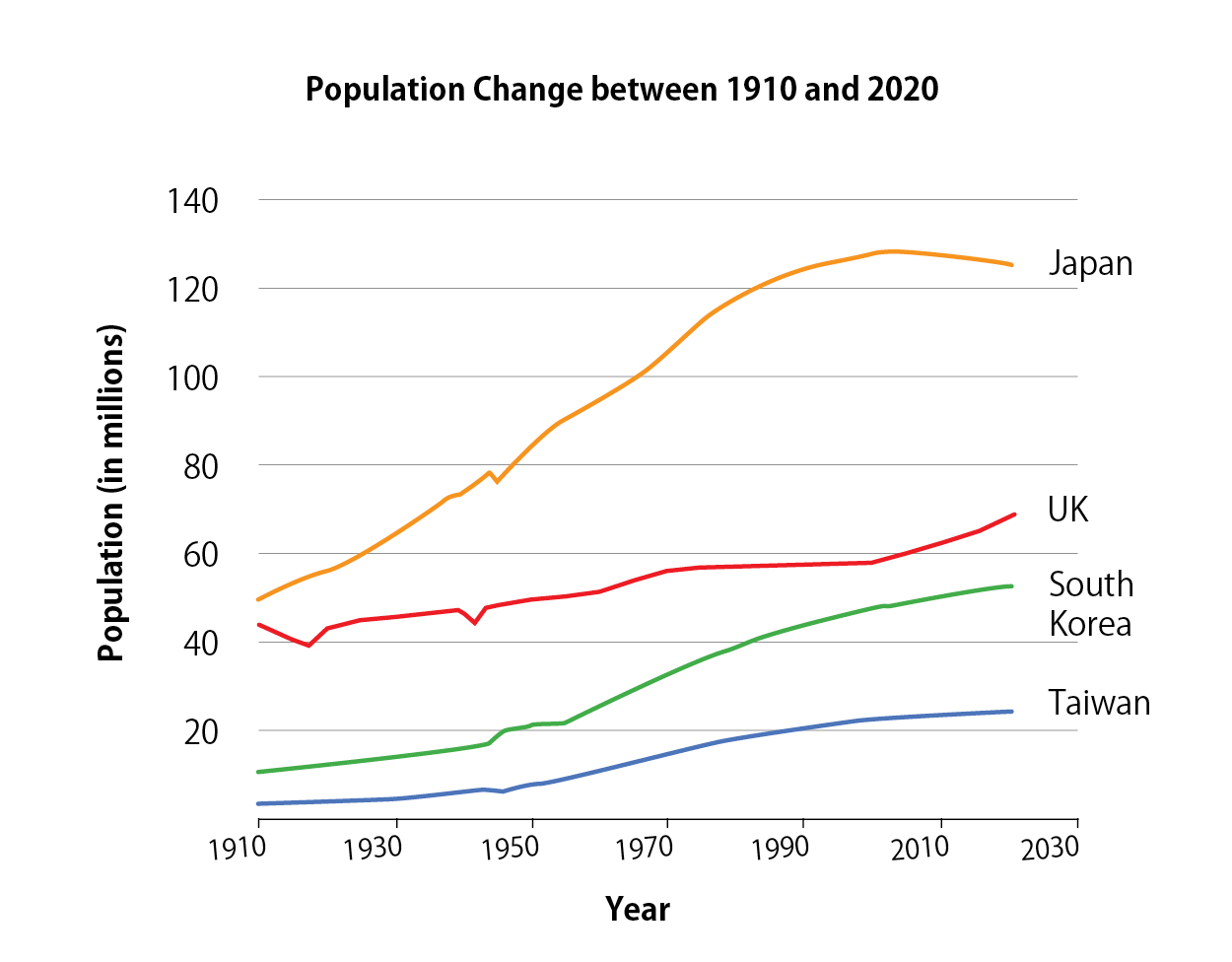 Task: How has the population of Japan changed?

Use TEA!
Trend, Evidence, Anomaly
Challenge task: 
How does Japan’s population change compare with the other countries on the graph?
Data for Japan, South Korea and Taiwan: Maddison Project Database, version 2020 by Jutta Bolt and Jan Luiten van Zanden, licensed under a Creative Commons Attribution 4.0 International License . UK data: United Kingdom population mid-year estimate and
UK population estimates 1851 to 2014 under  Open Government License v3
5
Task 2: Population Density
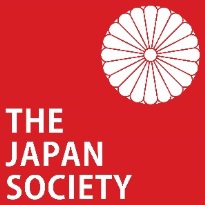 Task: Create a choropleth map by shading in each prefecture of Japan to show how high its population density it.

Use shades of one colour (even just pencil will do) by pressing lighter or harder. The darkest shade needs to be the highest population density.
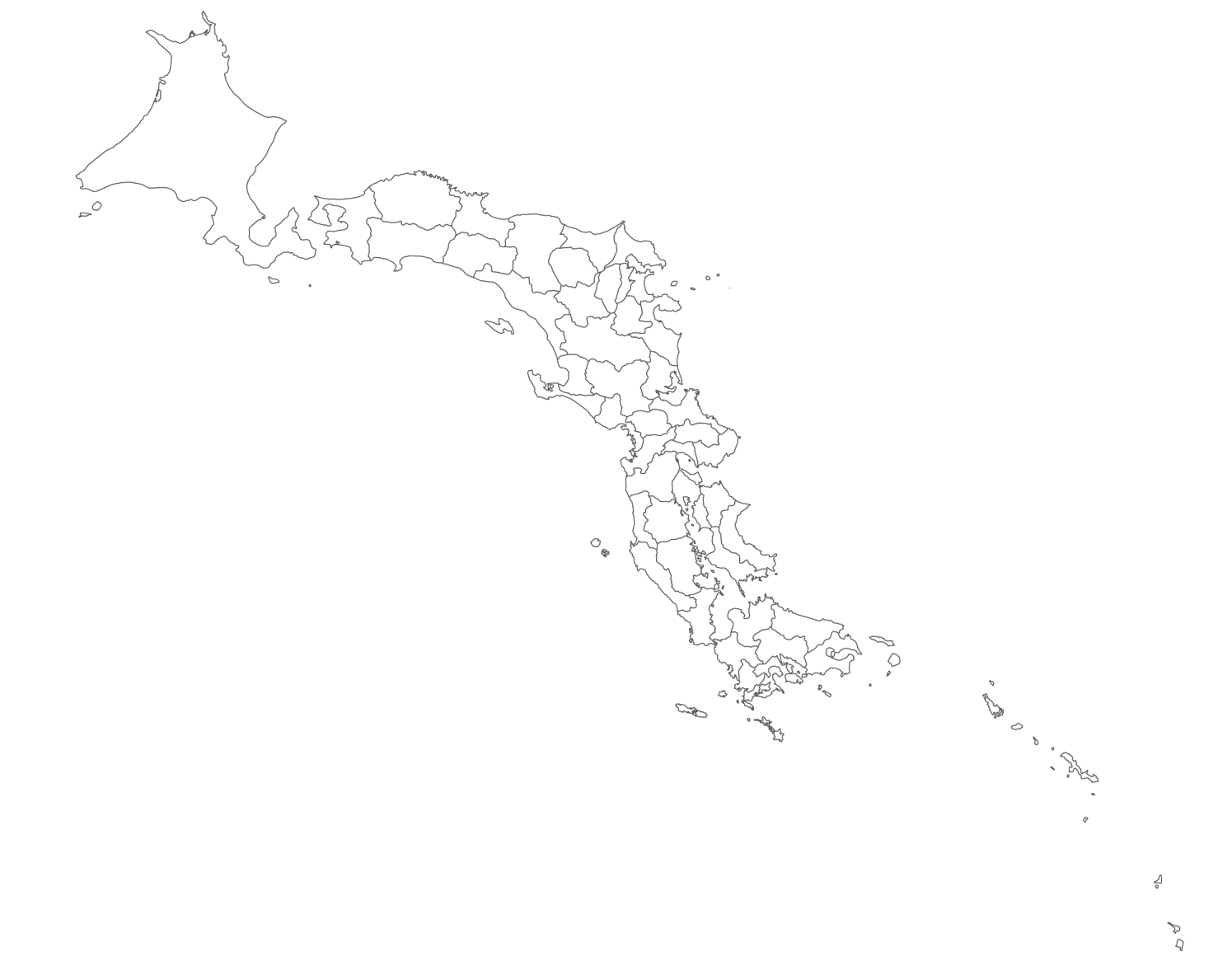 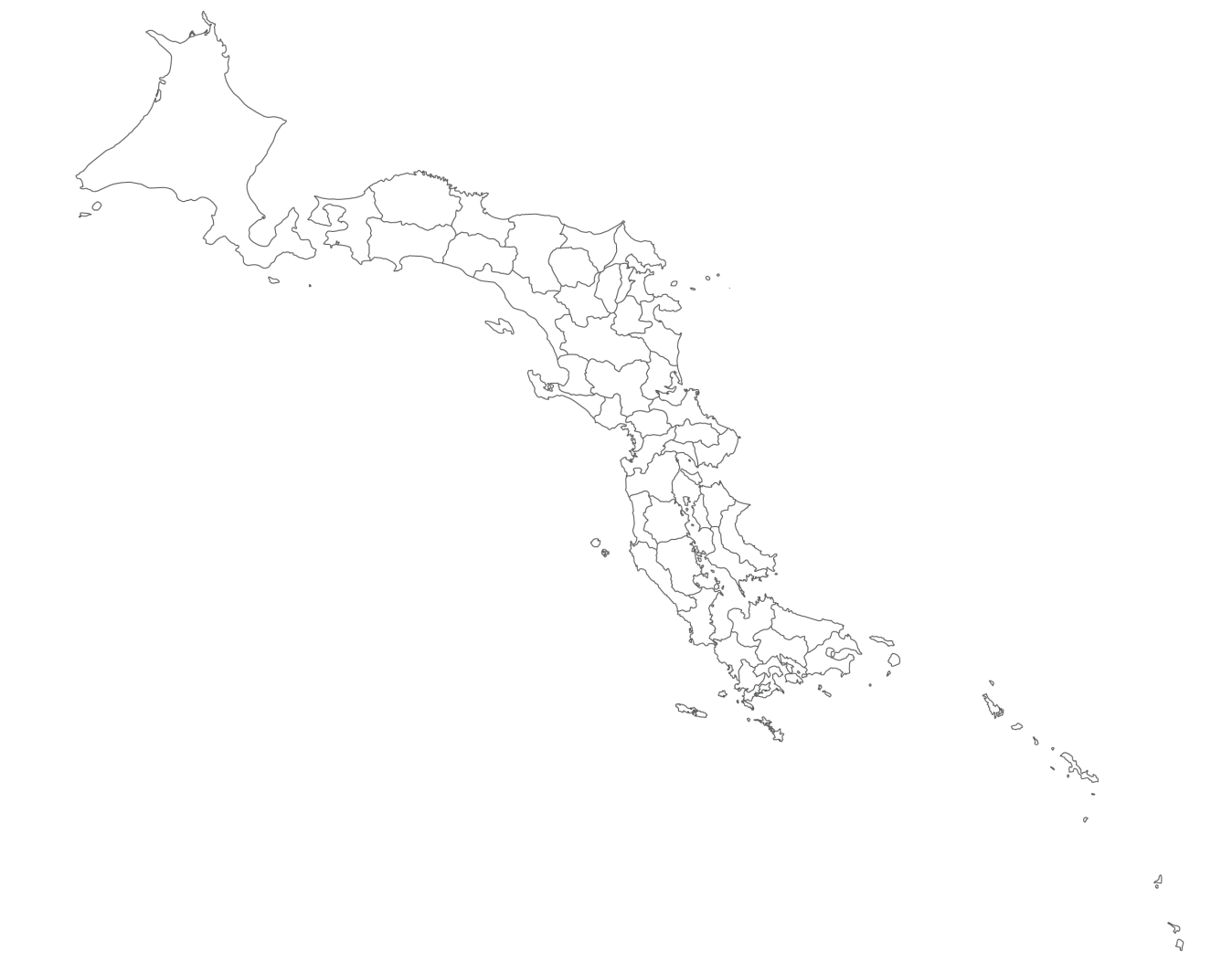 ©Katie Holmberg in collaboration with the Japan Society
6
[Speaker Notes: Teacher’s Notes
The population density data is arranged highest to lowest, so if students don’t manage to finish in the time available they will have shaded the most densely populated prefectures first and they will be able to complete the next task. If they use white for the ‘below 200’ category then they can leave them blank to save time.]
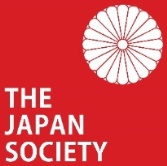 Task 3: Population distribution
Population distribution is the way people are spread out across a country.
 
Areas that have high population density are ‘densely populated’; areas with a low population density are ‘sparsely populated’.
Task: Describe the population distribution of Japan.
Tips: Use compass directions (N, S, E, W) and names of prefectures. The best work will include examples using data.
Where is dense (dark) and where is sparse (light)?
Say what you can see, don’t give reasons.
©Katie Holmberg in collaboration with the Japan Society
7
[Speaker Notes: Teacher’s Notes
This task could be set as an extension or as homework if there isn’t enough time to do it in the lesson.]
Plenary
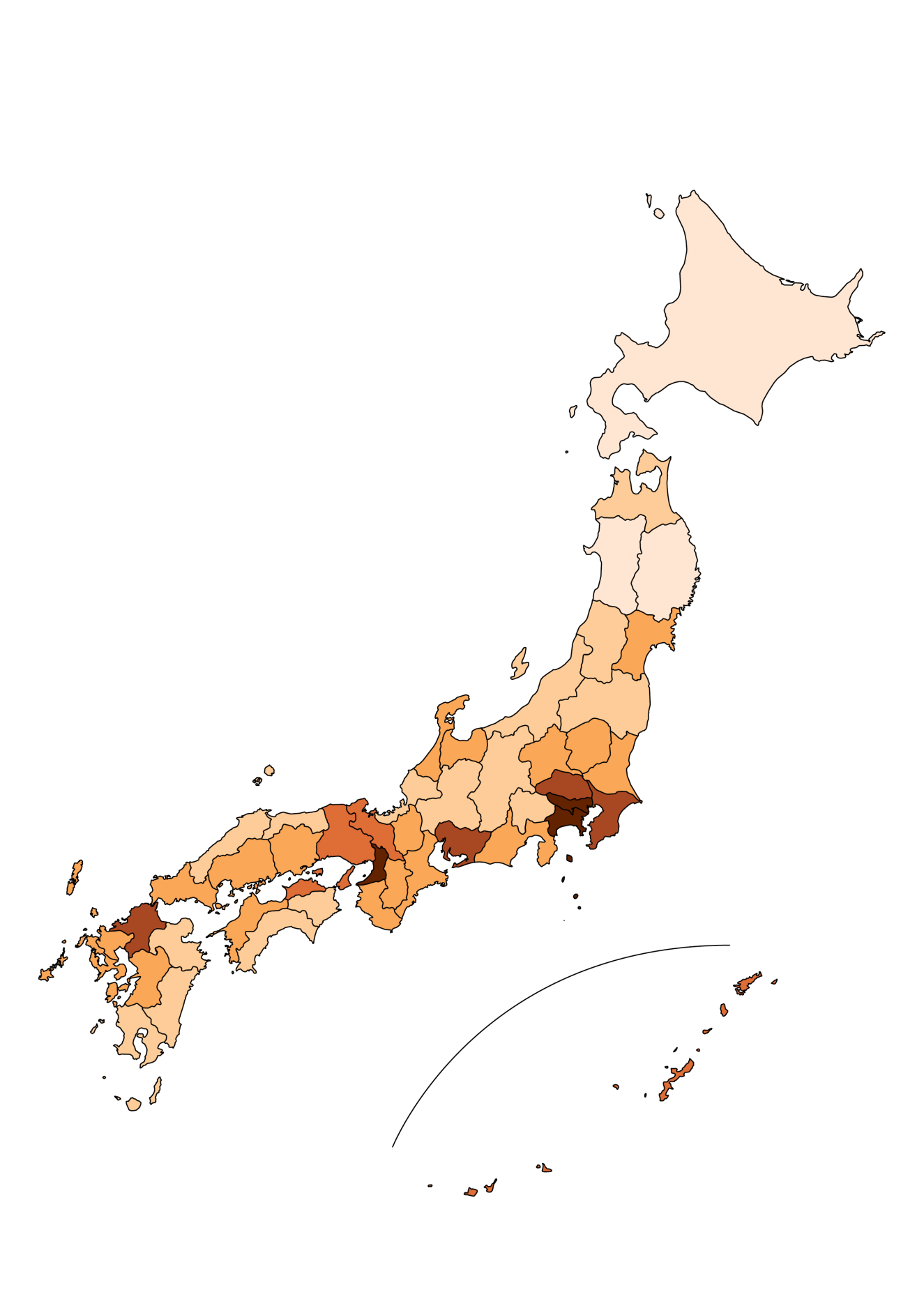 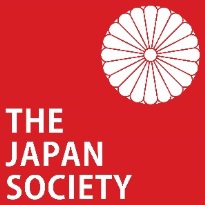 A Choropleth Map to show 
Population Distribution in Japan
Task: Think back to your work about Japan’s climate.

What is the connection between areas with high population density and the climate?

How about the sparse areas?
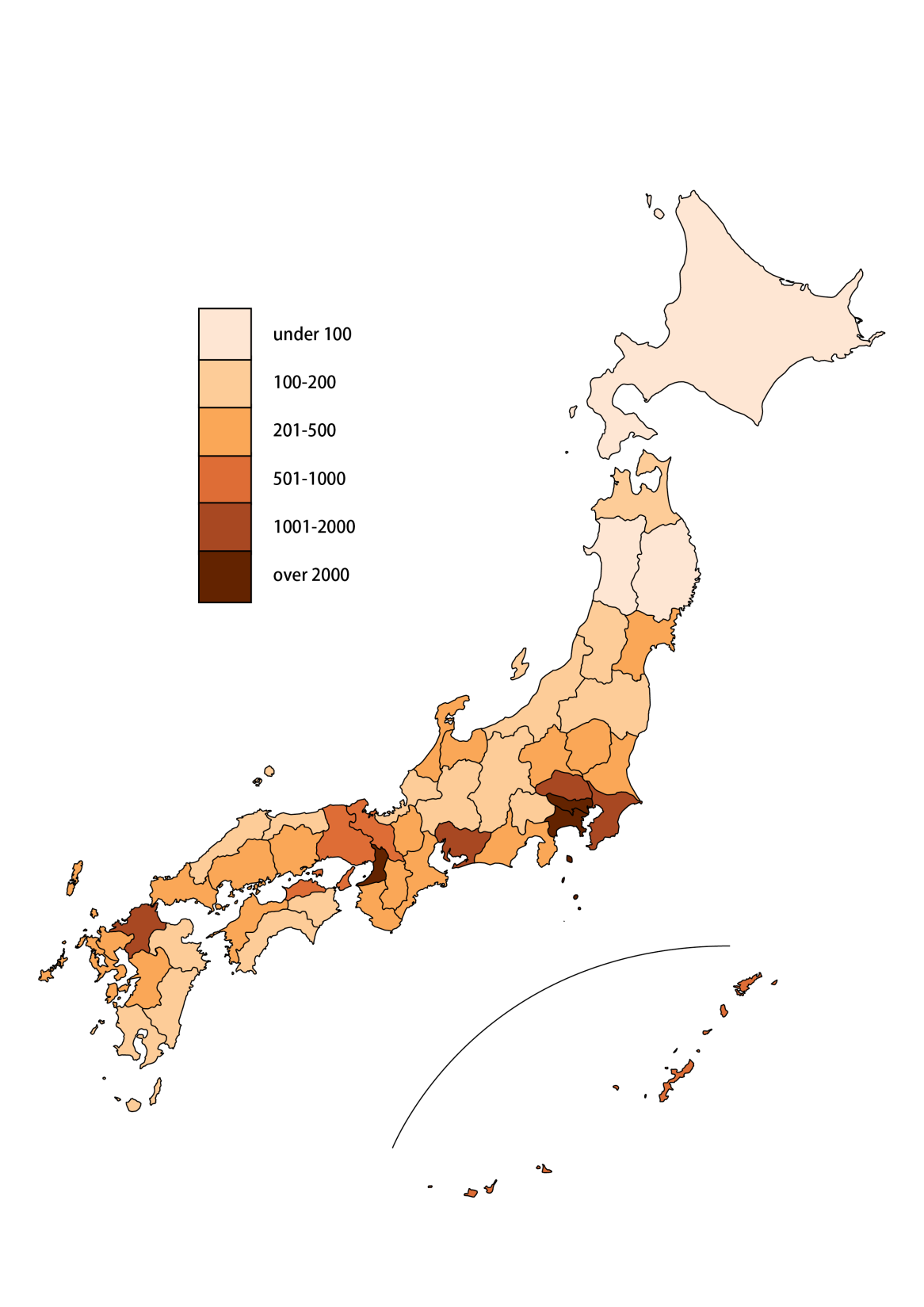 8
Population by prefecture figures from Statistics Bureau, Ministry of Internal Affairs and Communications website:
https://www.stat.go.jp/english/data/nenkan/66nenkan/1431-02.html
[Speaker Notes: Teacher’s Notes
Key shows per figures for population per km2]
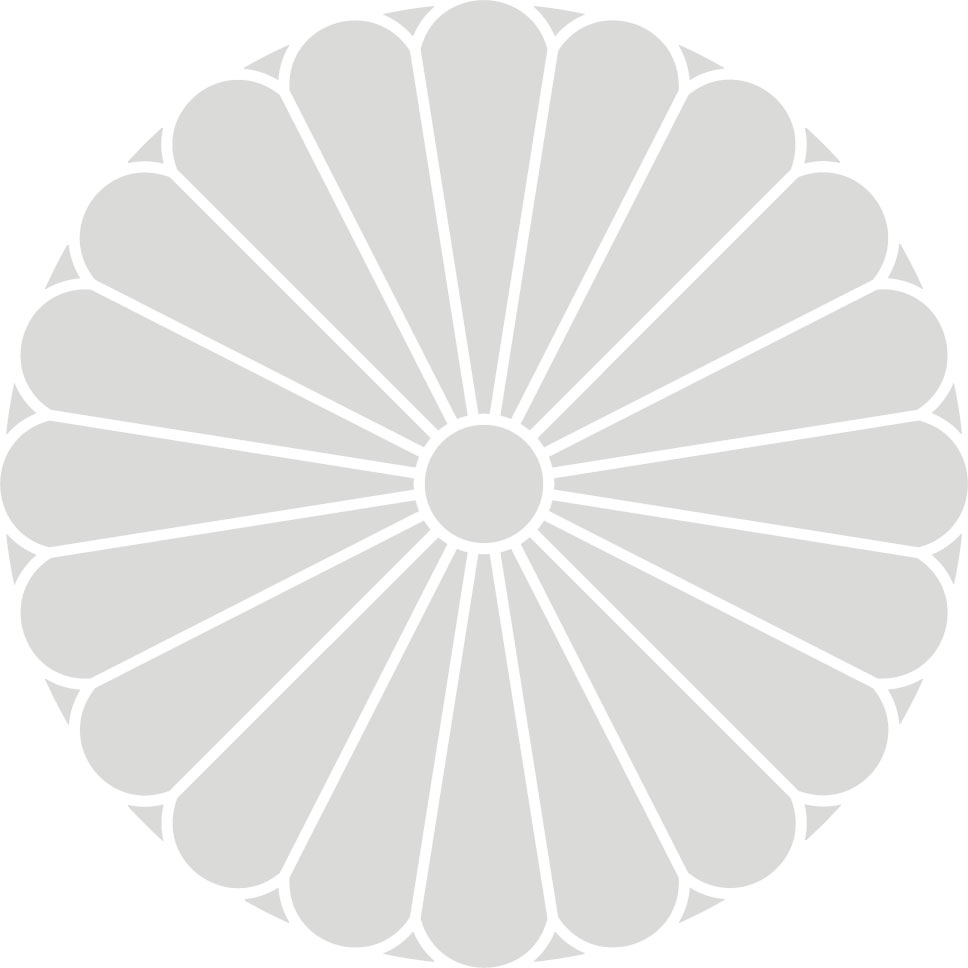 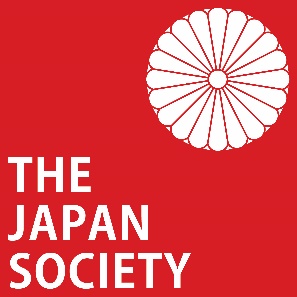 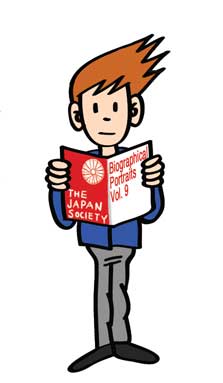 This resource was authored by Katie Holmberg in collaboration with the Japan Society

The Japan Society13/14 Cornwall Terrace, London NW1 4QP
Tel: 020 7935 0475   
Email: education@japansociety.org.uk    

www.japansociety.org.uk
Follow us on:
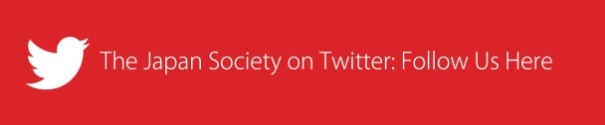 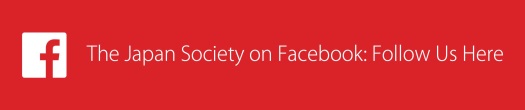 @japansocietylon
@JapanSocietyLondon
©Katie Holmberg in collaboration with the Japan Society